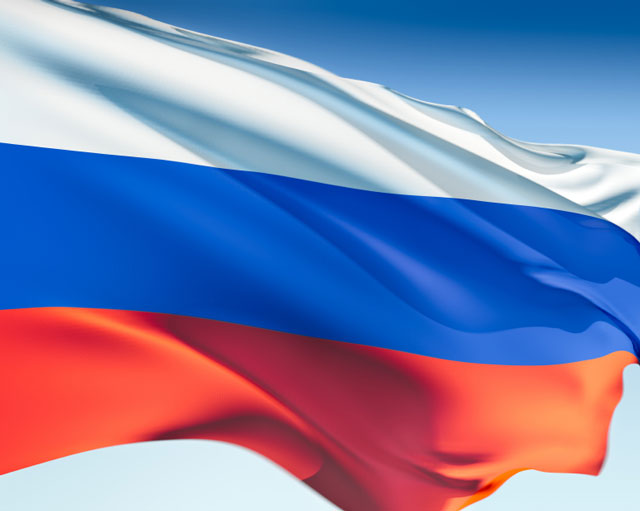 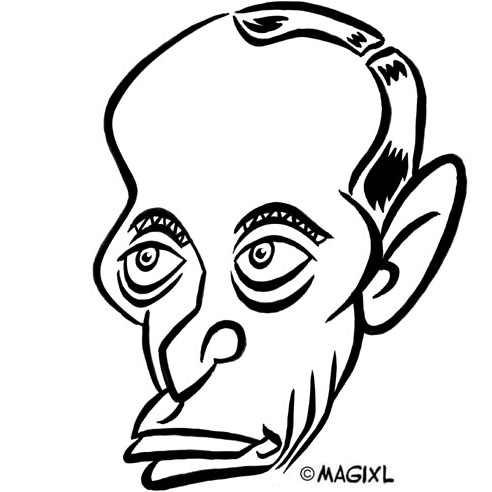 PUTIN,
Power,
and
Russia
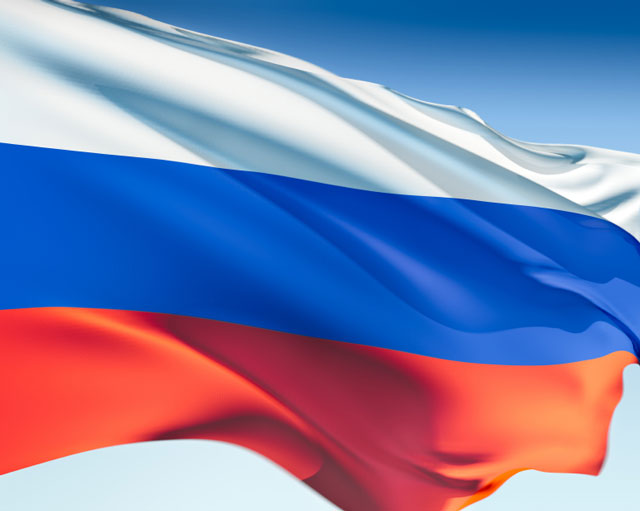 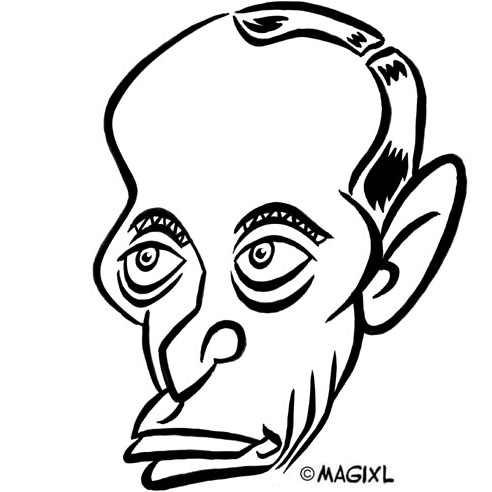 Putin, Power and Russia
Using the articles you read last night (and from your book reading), identify the groups in Russia who support Putin and those who oppose him.  Be ready to explain why!
http://www.youtube.com/watch?v=I2_7AfFCH-g&feature=plcp&list=PL0032D6F812394F45
http://www.youtube.com/watch?v=I2_7AfFCH-g&feature=plcp&list=PL0032D6F812394F45
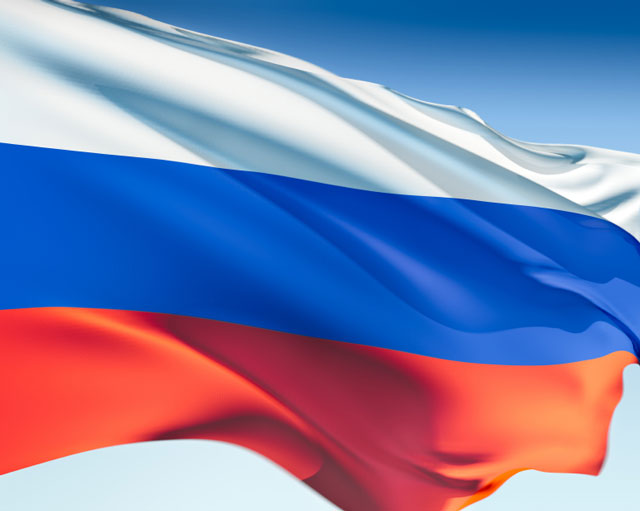 PUTIN’S SUPPORTERS
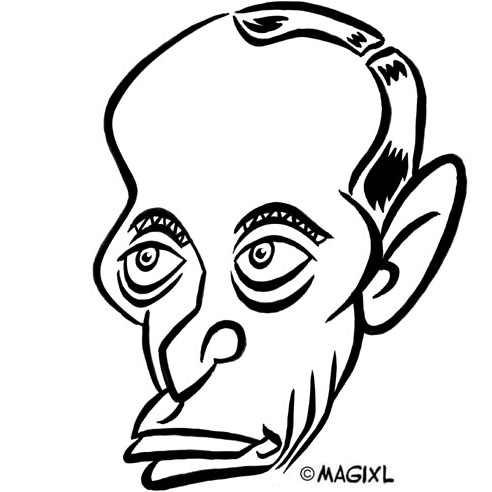 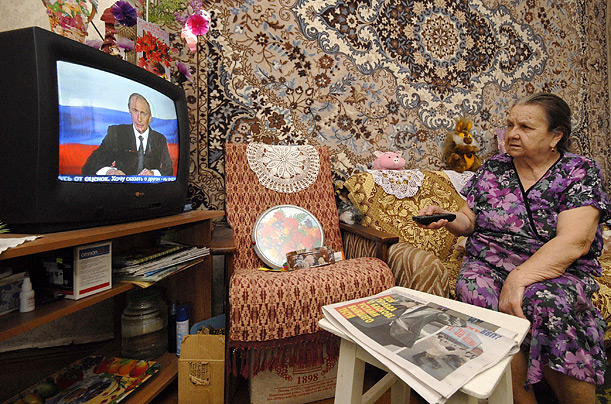 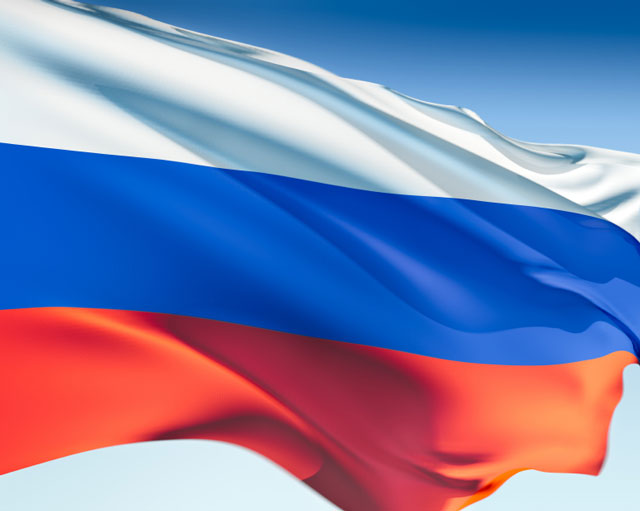 THE SOVIET PAST
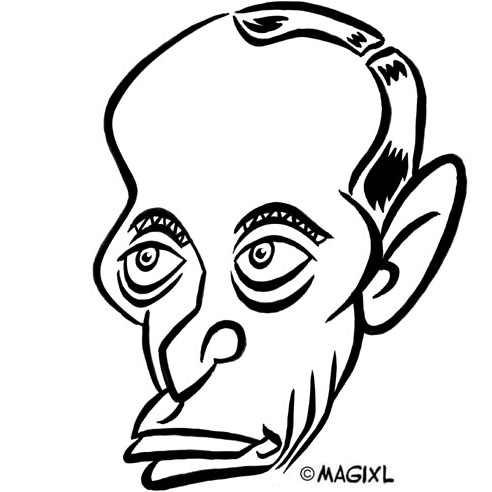 Security and order
Stable prices, employment, housing
Predictable goods, services + problems
Seamless public information
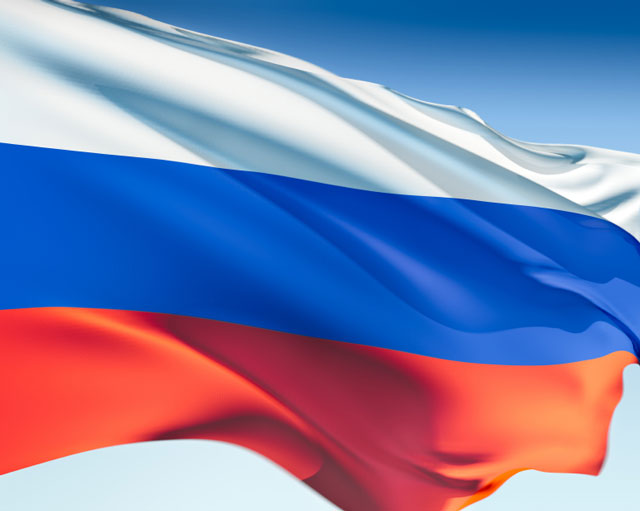 +FALL OF USSR
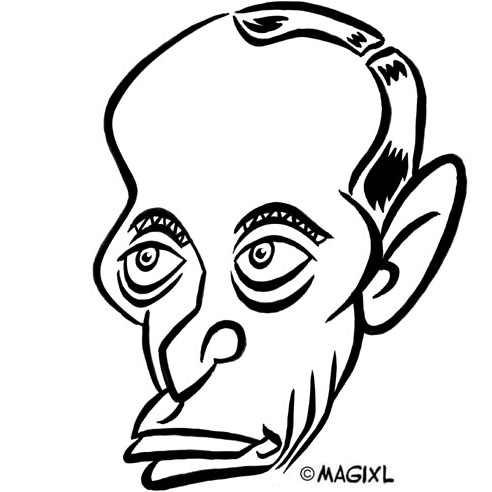 Insecurity + unpredictability
Massive rise in unemployment + inflation
Fluid political system
Jump in inequality of wealth
Reduction in world influence
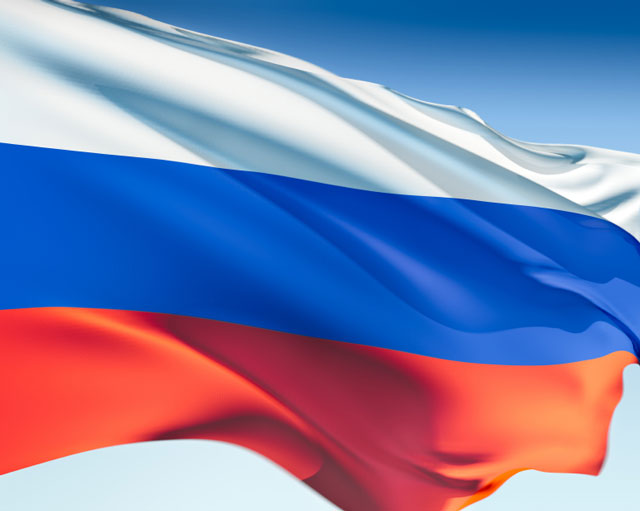 PUBLIC OPINION
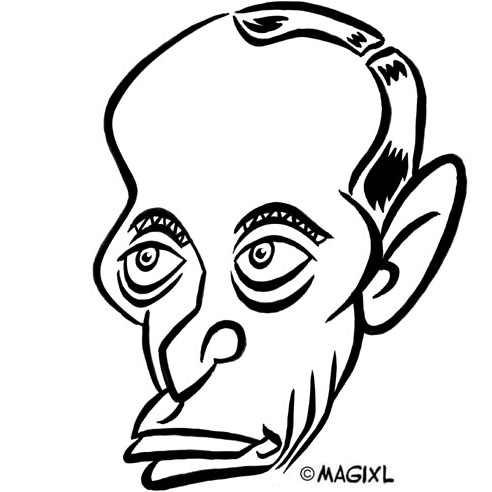 February, 2001

Russia needs…
71% “a strong leader”
59% “a strong state”
13% “democratic institutions”
PATH DEPENDENCY
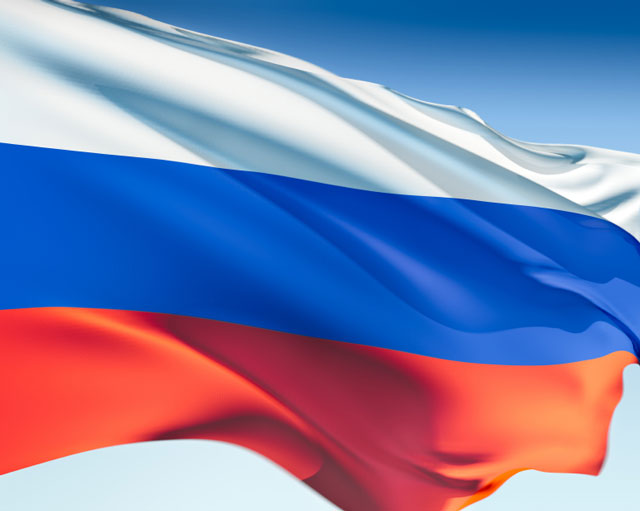 PUTIN’S GOALS
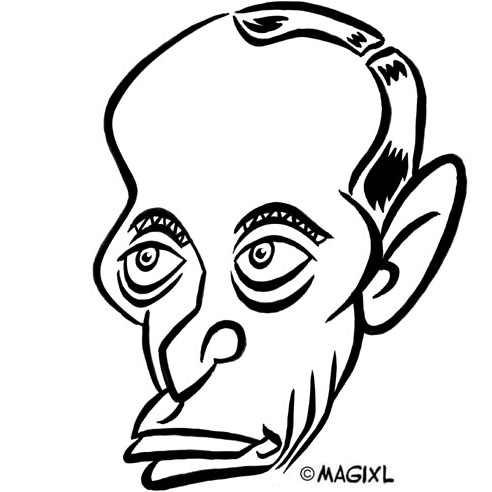 Establish AUTHORITY
Nurture charismatic  
 LEGITIMACY
Control the mechanisms of 
 POWER
Manage ELECTIONS
RESPOND to public needs
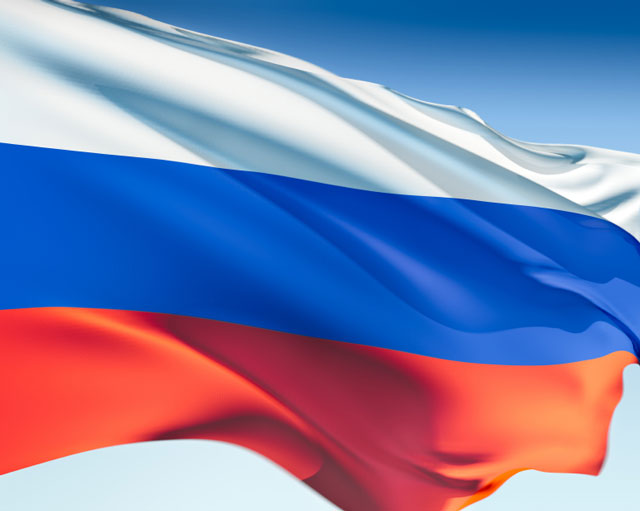 CULT OF PERSONALITY?
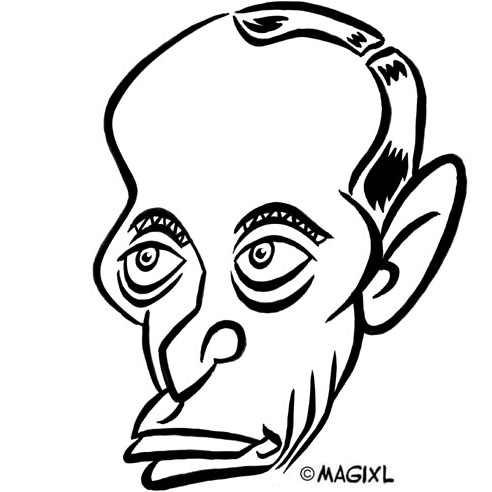 “I want a Man Like Putin”

Putin as a Super Hero

“The Stifled Opposition”

“Planning for the Future”
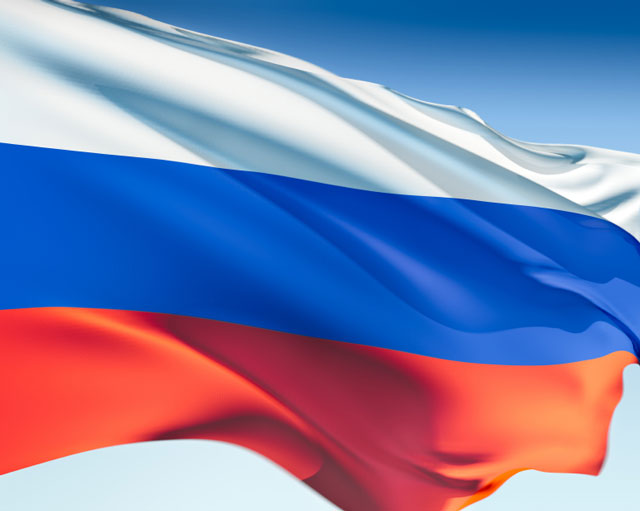 MASS MEDIA CONTROL
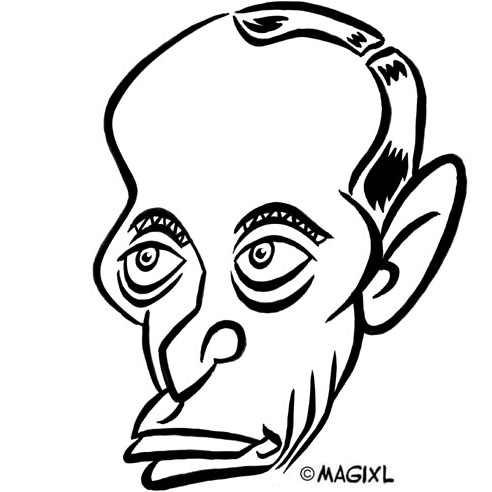 Freedom House Ranking  
 of Press Freedom  
 = “Not Free” 
 [175 of 196]

Attacks 
 on 
 Journalists
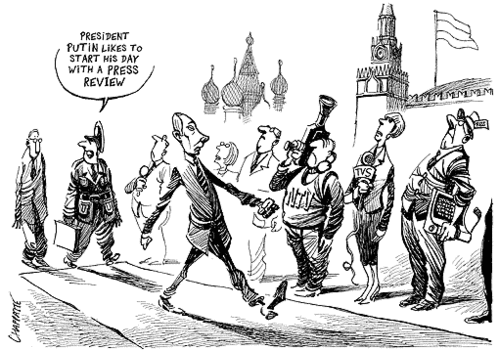 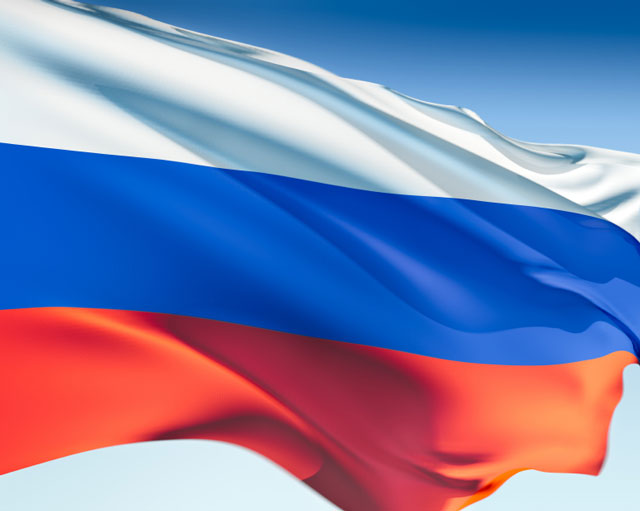 CONSOLIDATION OF 
GOVERNMENT POWER
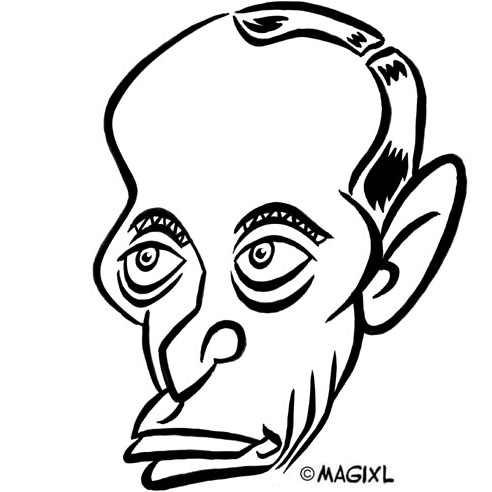 “All these challenges to Russia’s development can be overcome, only through more political competition, real rule of law and openness and transparency.”
Putin, Feb. 2012
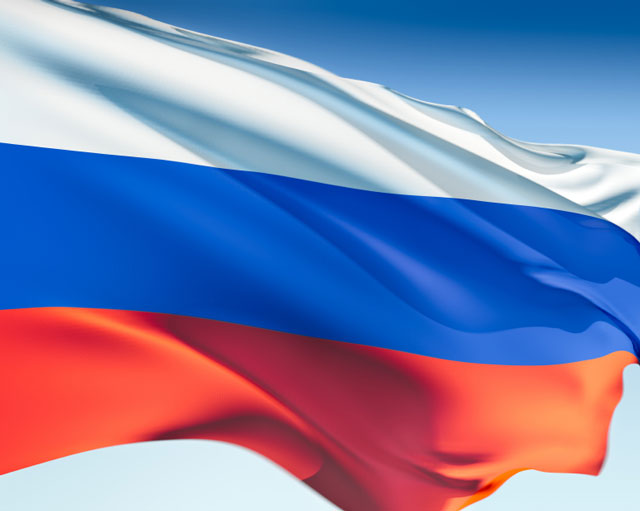 PUBLIC OPINION
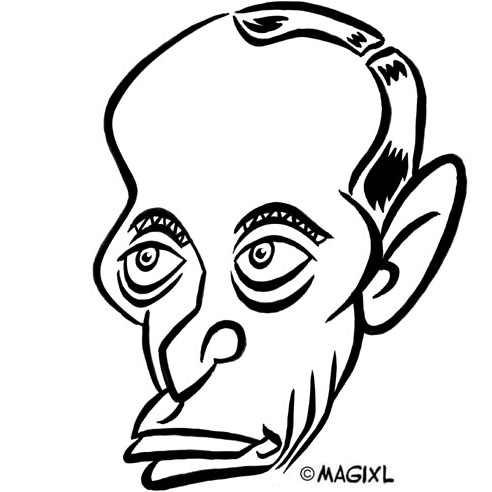 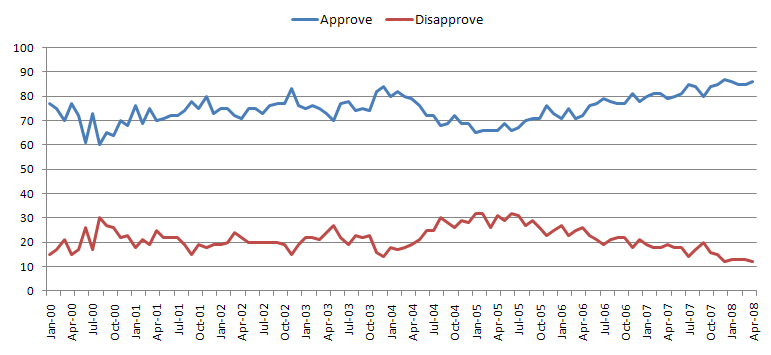 Freedom House Ranking  
NOT FREE
Political Rights:  6
Civil Liberties: 5
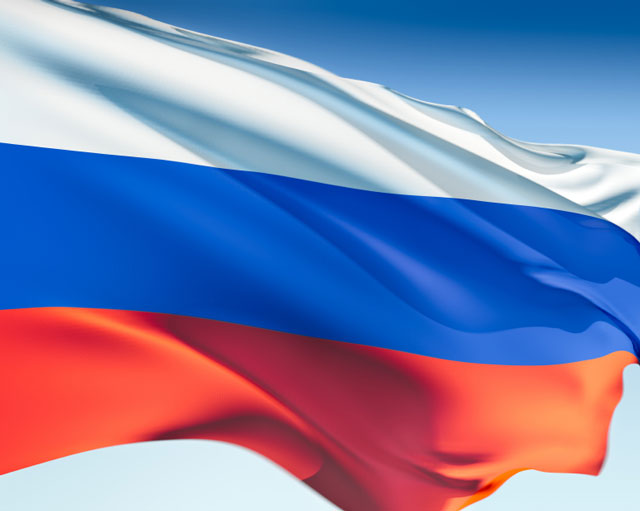 PUBLIC OPINION
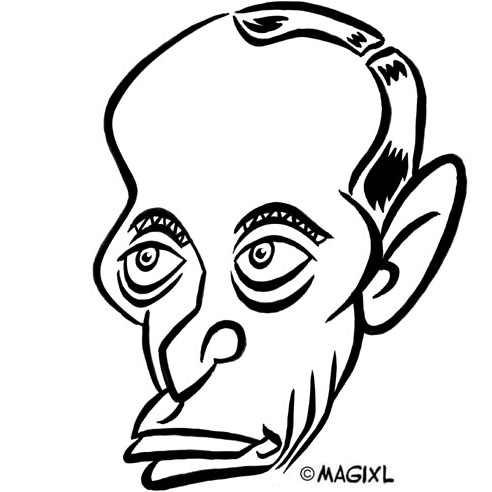 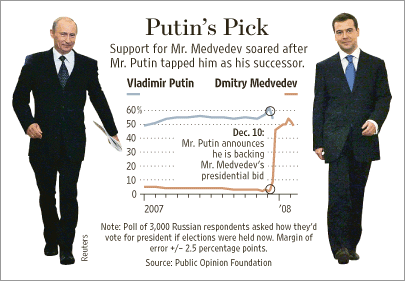 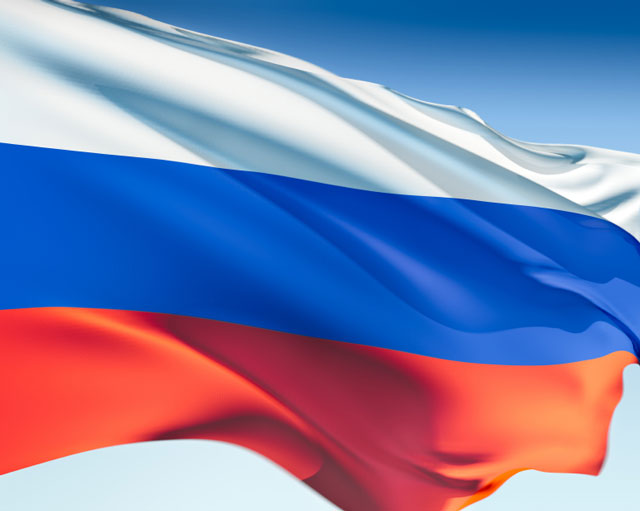 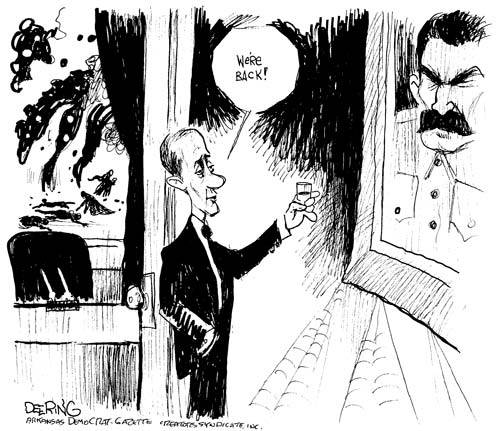 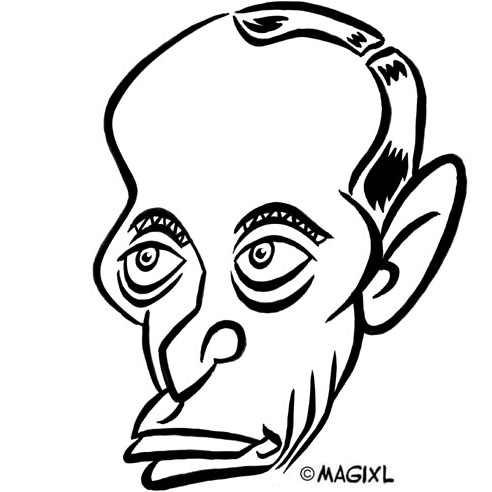 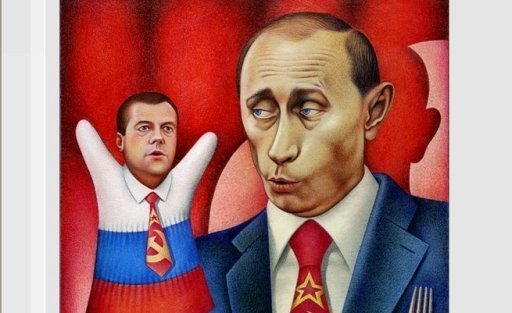 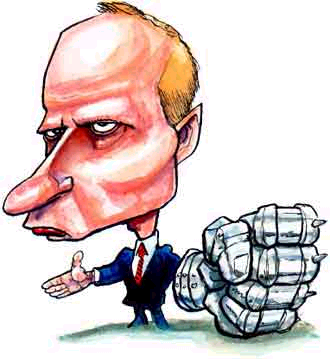 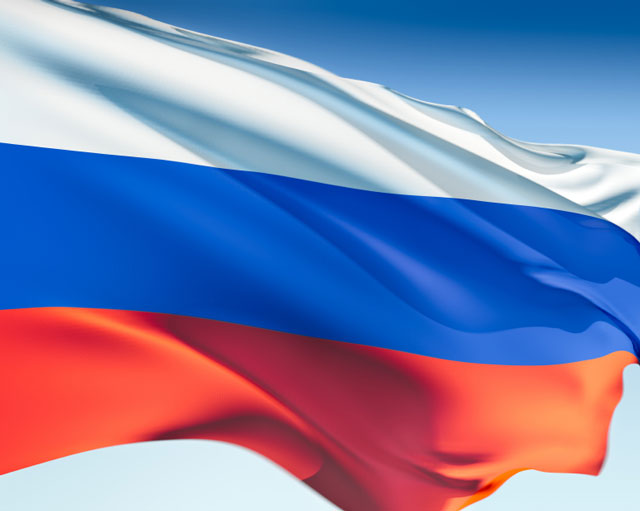 DOES RUSSIA NEED A MAN LIKE PUTIN?
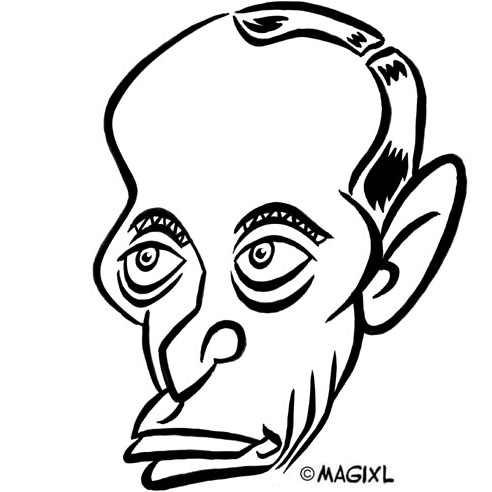 Horrible demographics with a shrinking population 
Pension and health care costs on the rise
Labor productivity in steady decline
New investments and non-oil industries are needed to keep up with the pace of spending
Ethnic diversity is putting a real strain on the country
Unrest and protests
Corruption
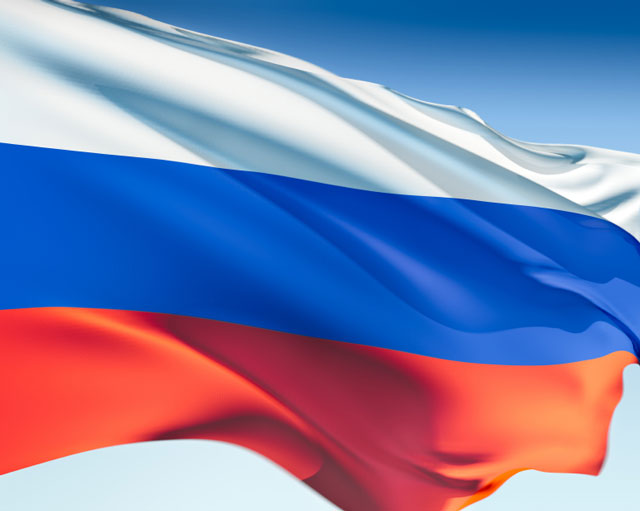 DOES RUSSIA NEED A MAN LIKE PUTIN?
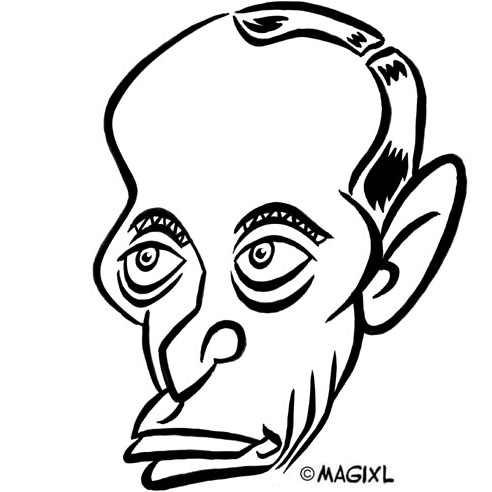 What brings Russia stability?  
				Legitimacy? 
					Democracy?
						Rule of Law?
1999 Price of Oil = $27 a barrel
2012 Price of Oil = $116 a barrel
A new group of Oligarchs loyal to Putin
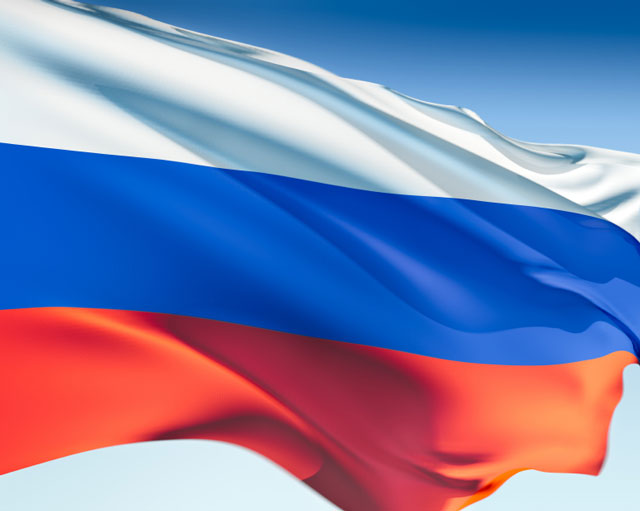 DOES RUSSIA NEED A MAN LIKE PUTIN?
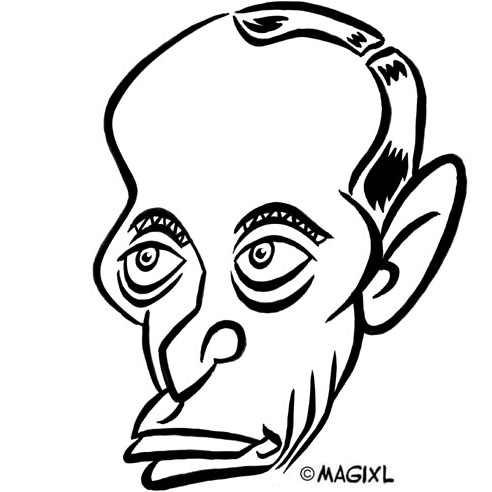